Apropos Irrtum Nr. 12
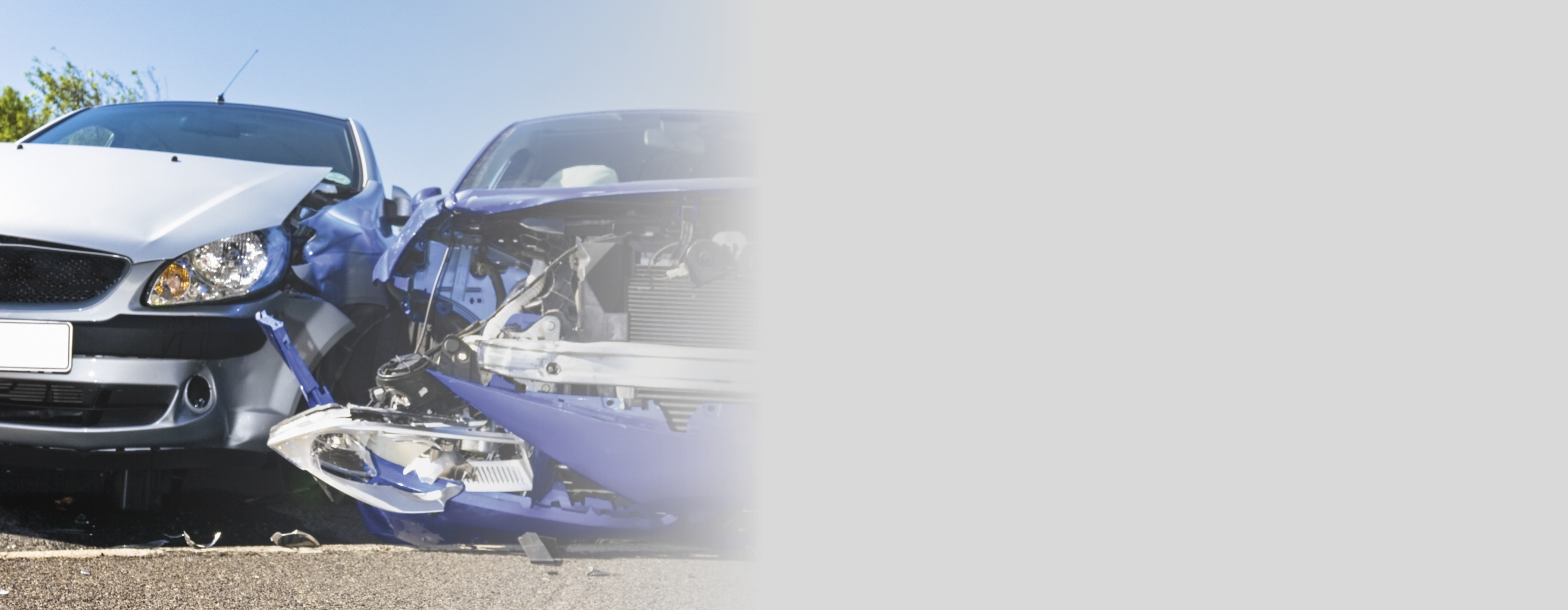 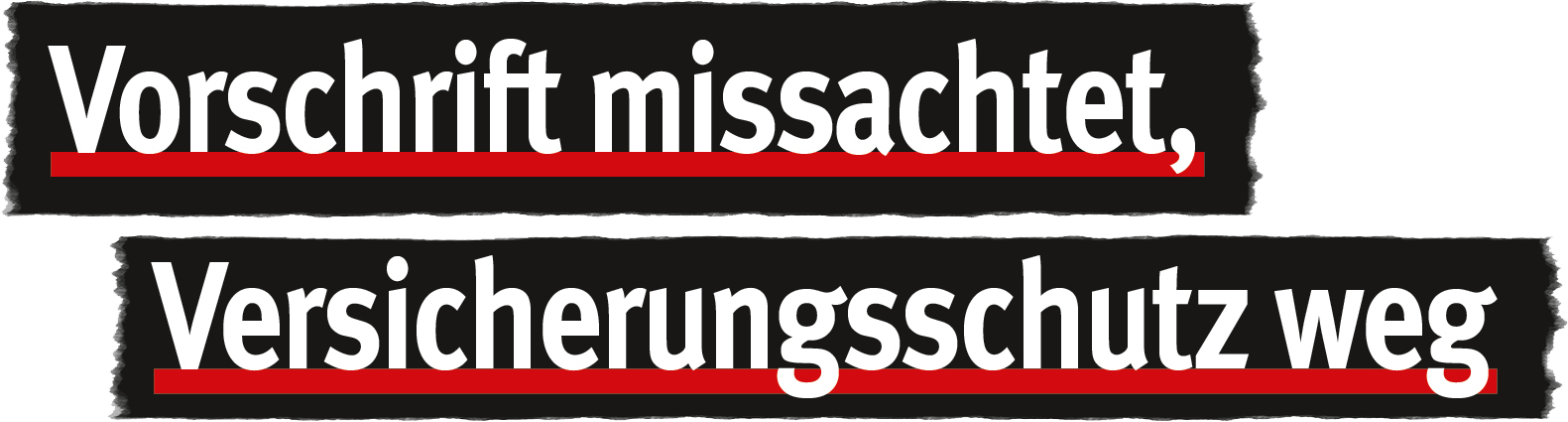 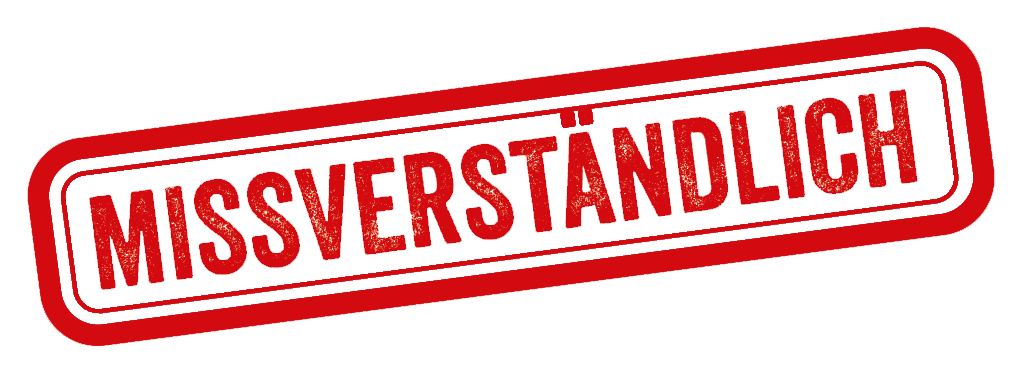 Datum:
01.08.2022
Referent/Referentin:
Manfred Mustermann
1
[Speaker Notes: Achtung: 

Diese Folien können betriebsspezifisch angepasst werden und dürfen innerbetrieblich verwendet werden. 

Jede anderweitige Nutzung, insbesondere die Integration in andere Produkte (z. B. E-Learnings), die Nutzung für eigene Veröffentlichungen oder Medien, die kostenfreie oder kostenpflichtige Weitergabe an Dritte oder die Entnahme von Bildmaterial ist nicht zulässig. 

Zur Anpassung der Werte für „Datum“ und „Referent/Referentin“, ändern Sie die Texte auf der Startfolie und wählen Sie dann in der PowerPoint-Menüleiste die Befehlsfolge Einfügen  Kopf und Fußzeile  Für alle übernehmen. Dadurch werden die Fußzeilen in allen Folien aktualisiert.

Zur Integration Ihres Unternehmenslogos wechseln Sie in die Masterfolie über Ansicht  Folienmaster. Klicken Sie auf den obersten Folienmaster, entfernen Sie das Bild mit dem Kundenlogo und integrieren Sie – falls gewünscht – Ihr eigenes Logo. Auf allen Folien ist dann das neu eingefügte Logo enthalten.

© BG RCI / Jedermann-Verlag GmbH, Heidelberg]
Auf der Arbeit ist es aber anders! Auch wenn du nicht nach Vorschrift arbeitest, besteht der Versicherungsschutz durch die BG, außer du verletzt dich absichtlich selber.
Mache ich beim Autofahren einen Fehler und verursache einen Unfall, bleibe ich doch auch auf meinem Schaden sitzen.
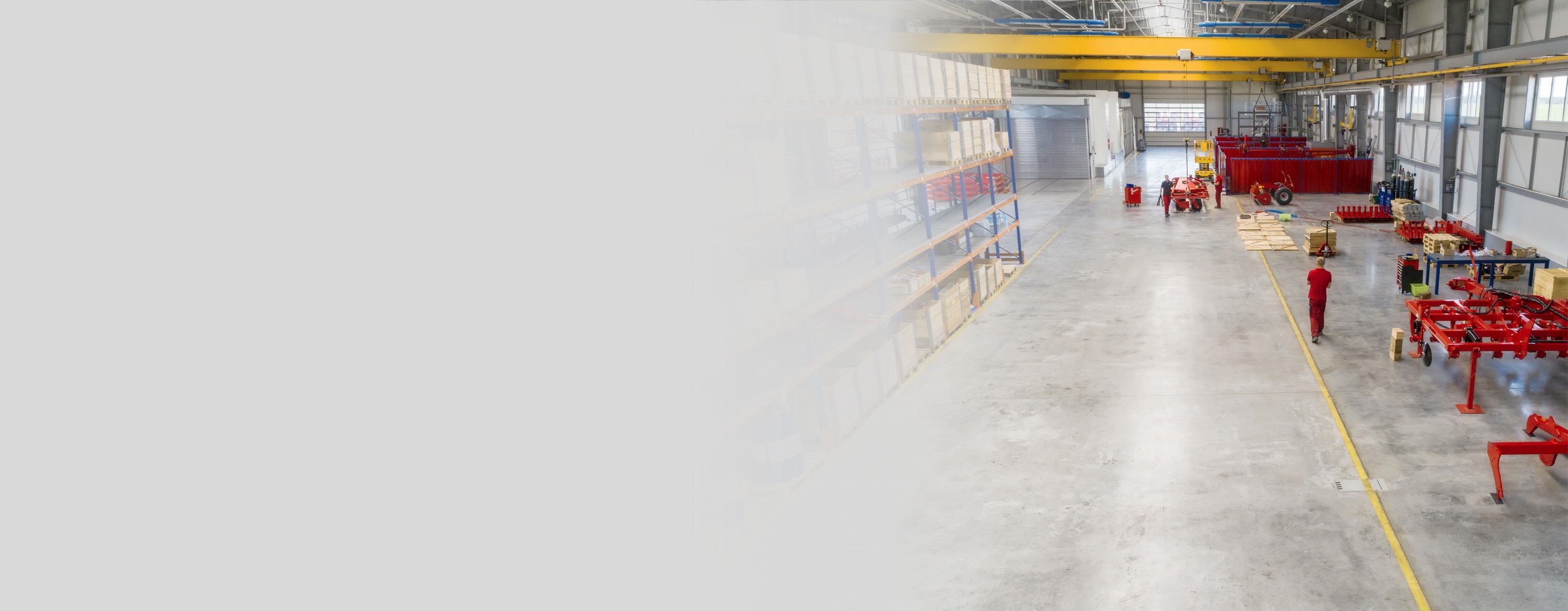 Die geben im Jahr immerhin über 200 Mio. Euro für die medizinische Rehabilitation aus.
Das nicht, aber ich bin ja auch nicht so blöd und gebe zu, dass ich einen Fehler gemacht habe.
Bei einem Unfall auf der Arbeit sollte man genau überlegen, was man sagt, wie es passiert ist!
Ach, die von der BG suchen doch nur nach Gründen, nicht zahlen zu müssen!
Hat es schon Probleme mit der BG gegeben, wenn du bei einem Unfall nicht nach Vorschrift gearbeitet hast?
Vielleicht können andere daraus lernen?
Manfred Mustermann
2
01.08.2022
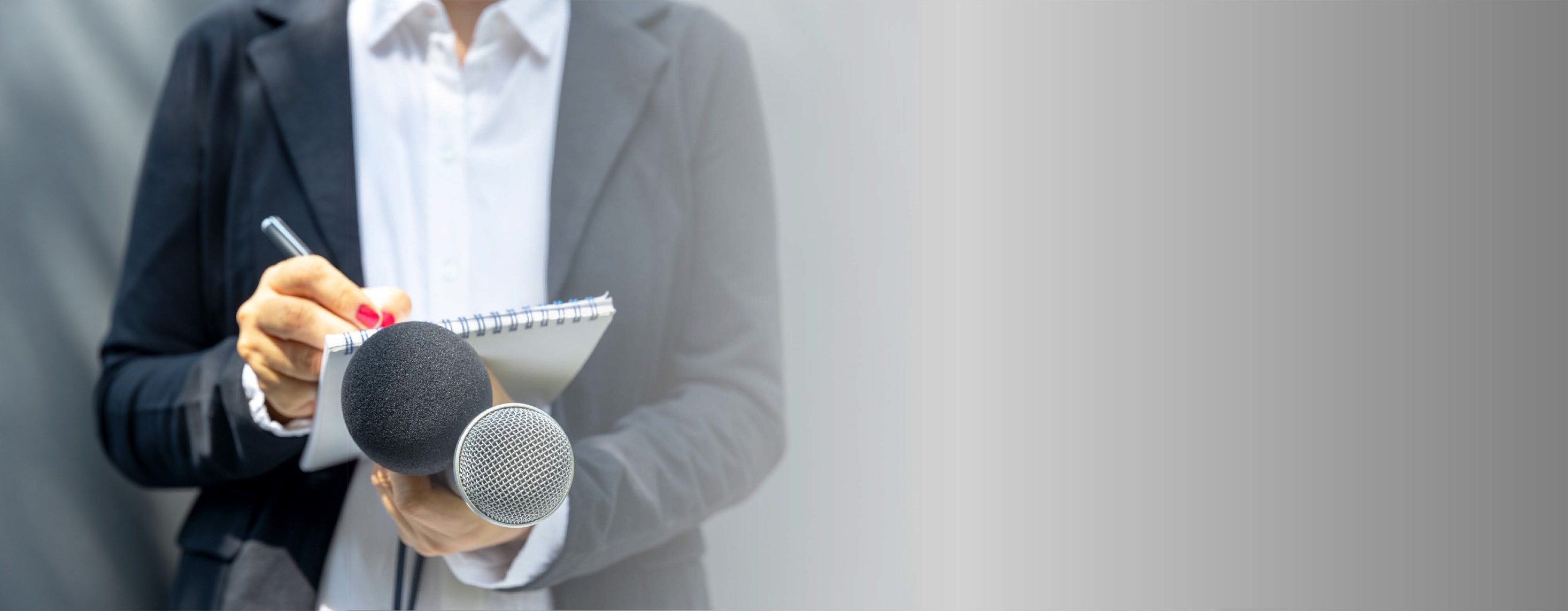 Und jetzt IHRE Meinung!
Was denken Sie?
Manfred Mustermann
3
01.08.2022
Richtig ist …
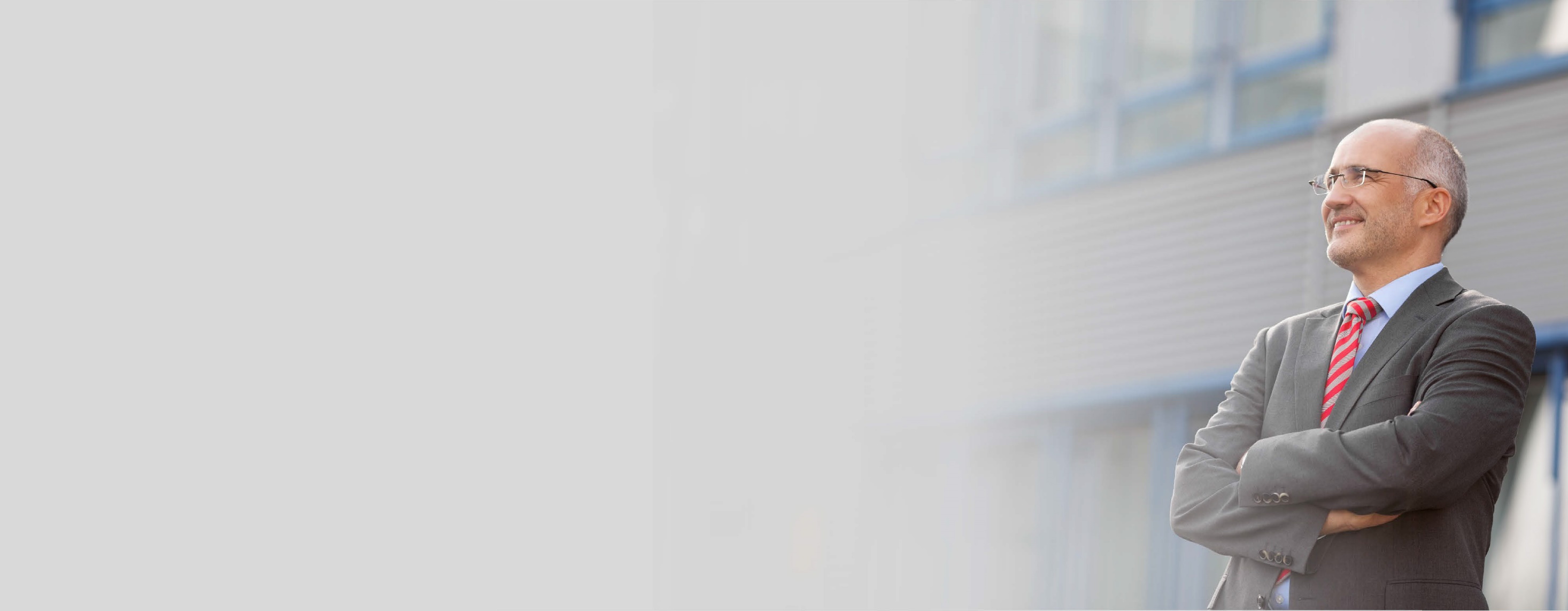 Verbotswidriges Handeln schließt den Versicherungsschutz nicht aus.
Ein Leistungsausschluss besteht hingegen dann, wenn ein Gesundheits-schaden absichtlich herbeigeführt wird (z. B. Suizidversuch, Selbst-verstümmelung). Das kommt nur in sehr seltenen Fällen vor. Gleiches gilt auch für Tätigkeiten privater Art (z. B. Besorgungen in der Pause), die nicht unter dem Versicherungsschutz der gesetzlichen Unfallversicherung stehen.  
Solange es sich aber bei der unfallverursachenden Tätigkeit um eine im Rahmen des Arbeitsverhältnisses geschuldete Tätigkeit handelt, steht diese grundsätzlich unter Versicherungsschutz.
Manfred Mustermann
4
01.08.2022
Empfehlungen
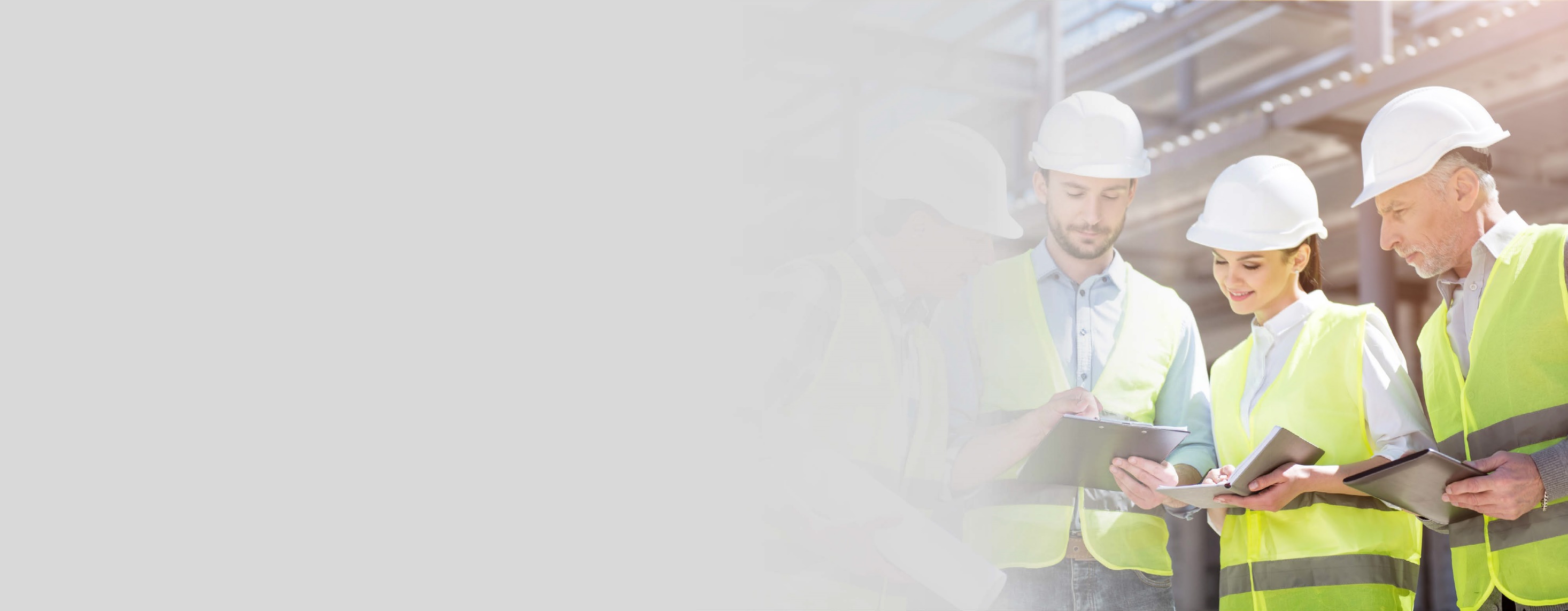 Verhalten Sie sich stets sicherheits- und vorschriften-gerecht und folgen Sie den Weisungen von Vorgesetzten. 
Geschieht ein Unfall, weil Sie sich nicht sicherheits-gerecht verhalten haben, schildern Sie den Unfall-hergang wahrheitsgemäß. Dies unterstützt die Berufs-genossenschaft bei der Unfallanalyse und hat keine negativen Folgen für Ihren Versicherungsschutz!
Manfred Mustermann
5
01.08.2022
Weitere Informationen
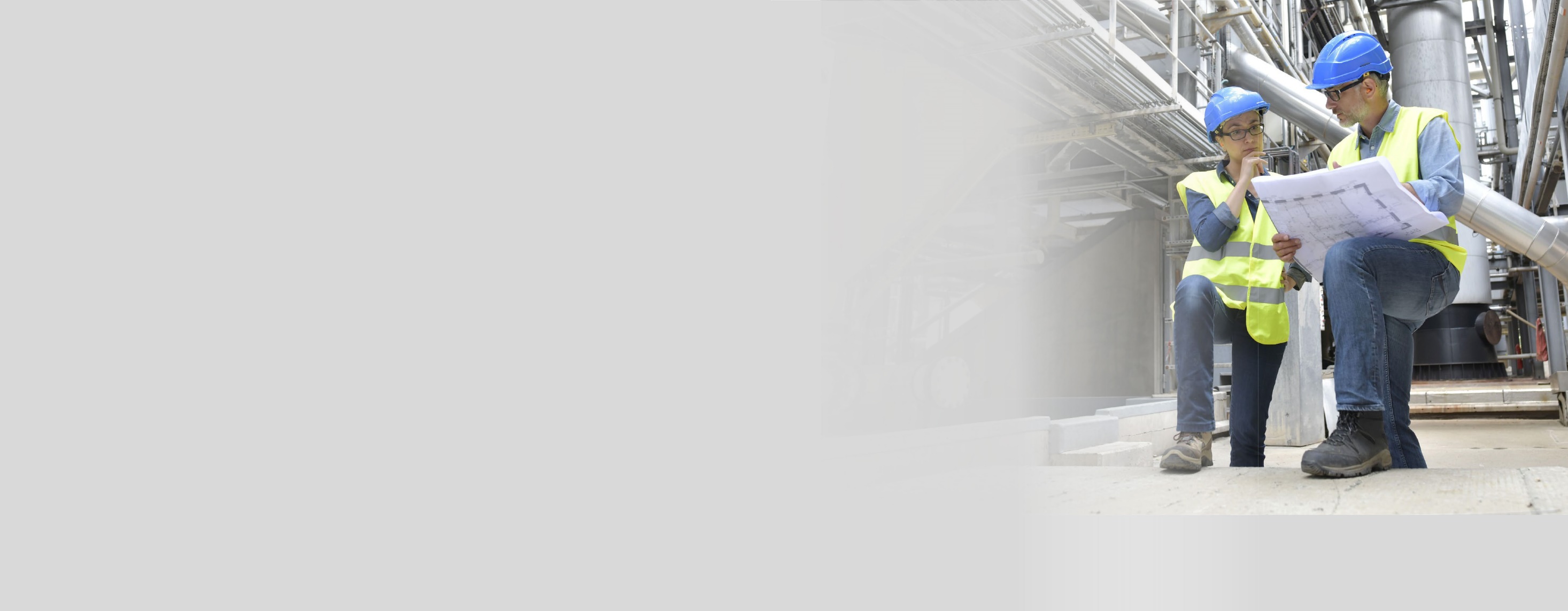 Sozialgesetzbuch Siebtes Buch – Gesetzliche Unfallversicherung (SGB VII), insbesondere § 7 Abs. 2 
Merkblatt A 007-1: Die BG RCI – Aufgaben, Organisation und Leistungen 
Merkblatt A 007-3: Die BG RCI – Versicherungsschutz, Rehabilitation & Leistungen
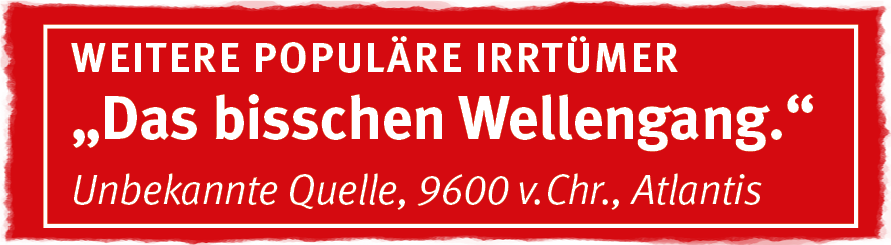 Manfred Mustermann
6
01.08.2022
Quelle
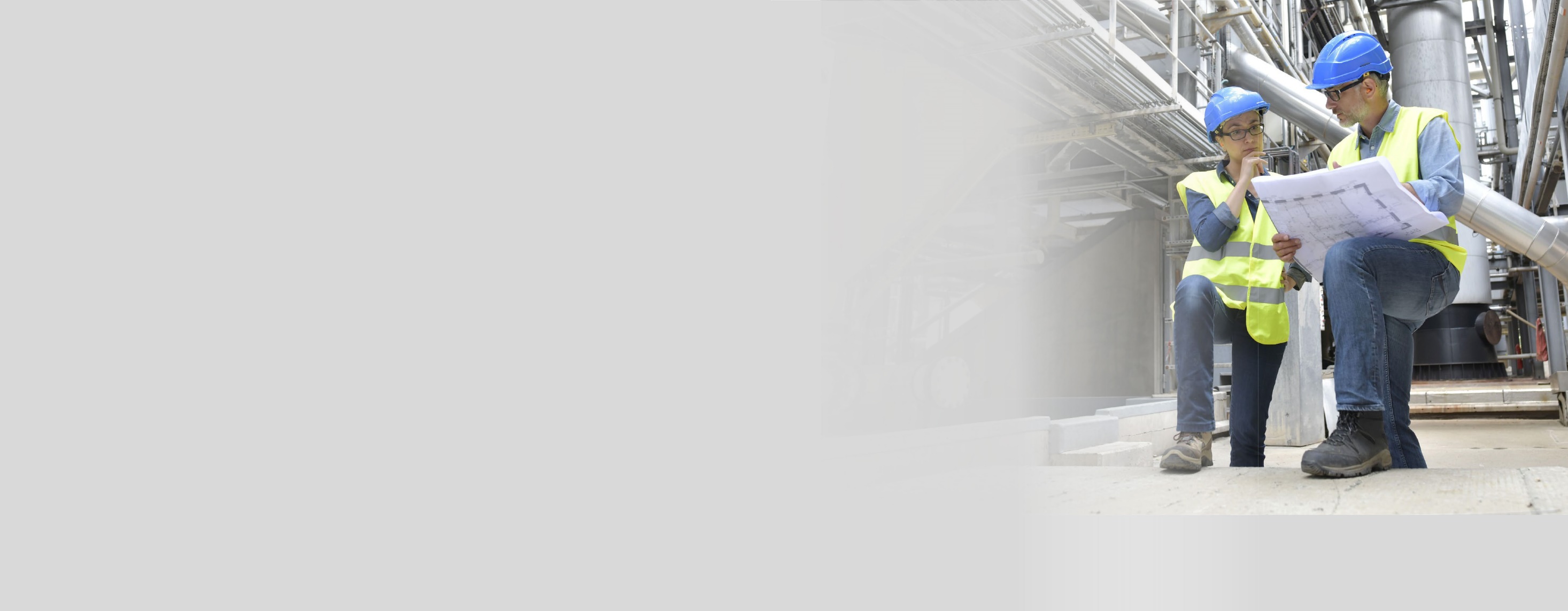 Die vorliegende Präsentation basiert auf dem Merkblatt A 039 „Populäre Irrtümer im Arbeitsschutz“ der BG RCI (Populärer Irrtum Nr. 12). Im Merkblatt finden Sie weitere 43 kursierende Aussagen mit falschem Inhalt, die sich hartnäckig jeder nachhaltigen Richtigstellung zu widersetzen scheinen. 

Bezugsquelle des Merkblatts: medienshop.bgrci.de. 172 Seiten im Format A5. 
Mitgliedsbetriebe der BG RCI erhalten die Broschüre kostenlos. 
Für Dritte ist sie kostenpflichtig.  

Download unter downloadcenter.bgrci.de möglich.
Manfred Mustermann
7
01.08.2022
Nutzungshinweise
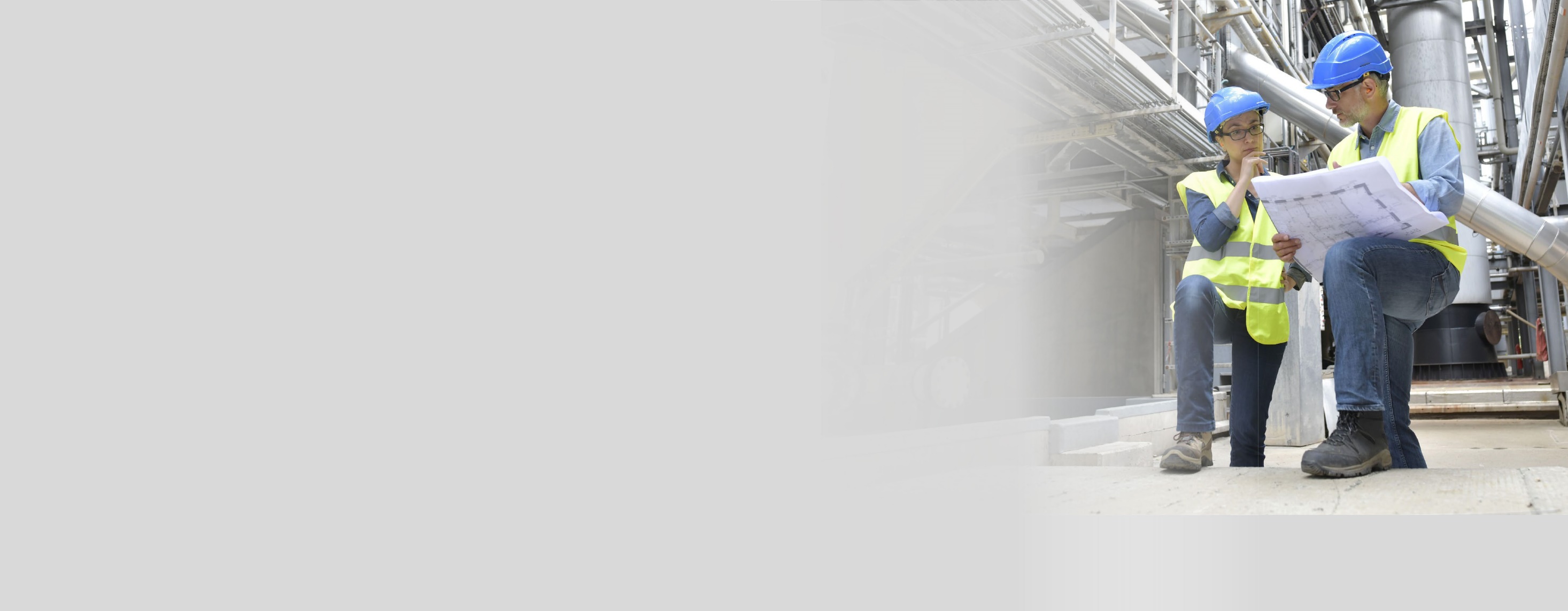 Diese Präsentation eignet sich insbesondere für einen Seminareinstieg mit dem Ziel, die Gruppe zu aktivieren und „ins Gespräch zu kommen“. Der Ansatz ist modern und basiert auf aktuellen Forschungsergebnissen: Mit einem zu lösenden Problem, einer Frage, einem Rätsel oder einem Irrtum starten – das ist bei Unterweisungen nachweislich sehr effektiv.  
Folie 1 startet daher mit einem Irrtum. Folie 2 gibt eine geführte Diskussion wieder und regt zum Mitdiskutieren an. Mit Folie 3 kann die Diskussion je nach Situation fortgeführt werden. Mit Folien 4 und 5 erfolgt anschließend die Richtigstellung. Zur Vorbereitung der Referentin oder des Referenten kann insbesondere das Merkblatt A 039 und die darin empfohlene Literatur genutzt werden.
Ergebnis: Ein erwiesenermaßen hoher Behaltens- und Wiedererkennungseffekt mit Spaß. Weitere Präsentationen stehen unter downloadcenter.bgrci.de bereit. 
Achtung: Diese Folien können betriebsspezifisch angepasst werden und dürfen inner-betrieblich verwendet werden. Jede anderweitige Nutzung, insbesondere die Integration in andere Produkte (z. B. E-Learnings), die Nutzung für eigene Veröffentlichungen oder Medien, die kostenfreie oder kostenpflichtige Weitergabe an Dritte oder die Entnahme von Bildmaterial ist nicht zulässig. 
© BG RCI / Jedermann-Verlag GmbH, Heidelberg
Manfred Mustermann
8
01.08.2022